Causas sociales de la violencia
en entornos urbanos
Clara Jusidman
Incide Social A.C.
Instituto de Investigaciones Jurídicas UNAM
Septiembre 2011
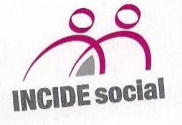 Campos  estudiados
Desarrollo urbano
Vivienda
Crecimiento y estructura demográfica
Transformación de las familias
Capital y tejido social
Educación y servicios educativos
Otros servicios sociales (salud, cultura, recreación y deporte)
Empleo, ingresos y gastos de las familias
Patrones y hábitos de discriminación
Cultura de la legalidad
Papel de los medios de comunicación
Servicios de seguridad y de justicia
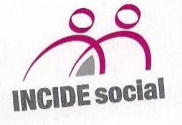 Zonas metropolitanas y municipios estudiados
2003-2005 (alianza INCIDE Social y Consejo Ciudadano de Cd. Juárez)
Ciudad Juárez 

2009- 2010 (a cargo de investigadores locales)
Guadalajara
Tijuana
Aguascalientes
Ciudad Juárez

2011 (en curso y a cargo de gobiernos municipales)
170 municipios con recursos del SUBSEMUN
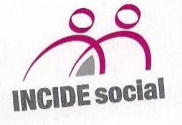 Investigaciones cualitativas
De segundo nivel
A partir de:
   investigaciones disponibles
   estadísticas accesibles
   entrevistas a informantes calificados
   grupos focales
Realizadas en 6 meses
Pocos recursos
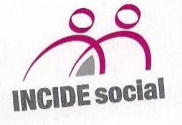 Factores de las violencias
Precursores: Procesos y situaciones que generan condiciones propicias para su manifestación
Detonadores: Eventos o sucesos macrosociales que irrumpen y generan cambios  de tendencias o situaciones  que aceleran las violencias (catástrofes ambientales, crisis económicas o políticas, cierre  o apertura de fronteras)
De riesgo: Indicadores demográficos, sociales, económicos y políticos que advierten de la existencia de tensiones y conflictos importantes
De contención: capacidades, conductas, agencias o colectivos que favorecen salidas pacíficas a los conflictos y a las tensiones
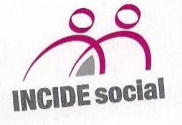 Desarrollo urbano
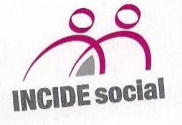 Desarrollo urbano
Eliminación de los cinturones ejidales de contención de la expansión urbana en 1992
Liberación de mercado de tierras y de viviendas
Descentralización de atribuciones en materia de ordenamiento urbano, sin cambio en la estructura y organización de los municipios
Desregulación del crecimiento urbano
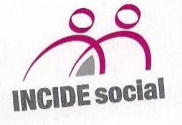 Desarrollo urbano
Crecimiento del capital inmobiliario y de su poder
Política públicas de crecimiento urbano y de la vivienda en manos del sector privado
Corrupción creciente en materia de licencias de uso del suelo, densidades, calidad y tipo de vivienda
Incapacidad de los gobiernos municipales para asegurar servicios de vigilancia, redes de agua, drenaje y alumbrado. Recolección de basura.
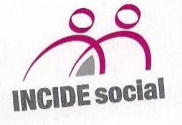 Desarrollo urbano
Crecimiento horizontal expansivo de las ciudades
Invasiones en zonas de alto riesgo, con viviendas precarias
Especulación de la tierra urbana
Alta proporción de terrenos baldíos en el territorio de las ciudades
Nuevos desarrollos inmobiliarios alejados de las ciudades
Urbanización hormiga desordenada
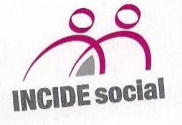 Desarrollo urbano
Crecimiento urbano sin consideración de la seguridad ciudadana
Diseño urbano que privilegia el uso del automóvil aunque la mayoría de la población se moviliza por otros medios (transporte público, bicicleta, peatones)
Insuficiente transporte público y de mala calidad, en manos de mafias
Crecimiento desordenado sin vialidades
Desarrollo urbano segmentado, segregado y especializado
Ruptura de tejido social de barrios, colonias y comunidades
Guetización de las ciudades
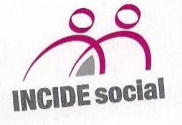 Desarrollo urbano
Altas tasas de crecimiento demográfico  sin un consecuente desarrollo de infraestructura para la vida digna de los nuevos pobladores 
Deslocalización creciente de los servicios sociales respecto de las zonas de vivienda de los grupos poblacionales que los requieren
Insuficiente desarrollo de esos servicios en los nuevos desarrollos (estancias infantiles, escuelas, clínicas, centros comunitarios, espacios de recreción)
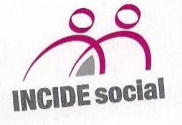 Vivienda
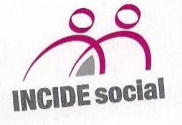 Vivienda
Grandes urbanizaciones populares por medio de asentamientos irregulares  
en zonas no aptas para los asentamientos urbanos 
carentes de servicios
incertidumbre de la tenencia de la tierra
utilización de materiales reciclados. 
uso clandestino de servicios (electricidad, drenaje)
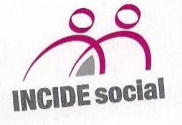 Vivienda
Viejas unidades habitacionales con crecientes problemas de violencia
Hacinamiento
Privatización de espacios públicos
Utilización de las viviendas para actividades económicas
Aumento de giros ilegales
Ausencia y corrupción de autoridades
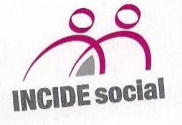 Vivienda
Nuevos desarrollos inmobiliarios alejados de las ciudades con:  
viviendas de ínfimo tamaño 
gran número de viviendas, 
con materiales de baja calidad
terrenos que no permiten la evolución de la vivienda
calles angostas
ausencia de espacios públicos y servicios sociales
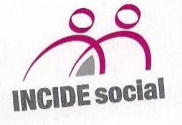 Vivienda
Segregación socioeconómica de la población en las ciudades
Riesgos ambientales en aumento
Aumento del número de viviendas abandonadas y bandalizadas
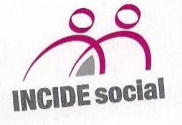 Efectos
Hacinamiento y problemas de convivencia en viviendas pequeñas. 
Conflictos y enfrentamientos vecinales por privatización de espacios públicos y violaciones de uso del suelo 
Ausencia de espacios para la privacía y encuentro de los jóvenes
Zonas de la ciudad que se quedan varias horas del día “sin ojos” que vigilen por el crecimiento especializado
Aislamiento y soledad de mujeres, infancia, adultos mayores y personas con discapacidad en fraccionamientos alejados
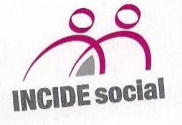 Efectos
Congestionamiento vial. 
Prolongados tiempos de traslado de la población hacia el trabajo,  escuelas,  compras,  acceso a servicios sociales, etc.  
Aumento de la proporción del ingreso destinado al transporte. Rubro del gasto inelástico.
Aumento de violencia en el transporte público. 
Aumento de accidentes de tránsito
Deserción escolar por costos de traslado y por temor a violencia
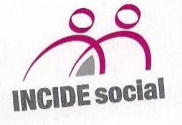 Efectos
Ruptura de redes de apoyo familiares por las enormes distancias: infancia que crece abandonada
Aumento de zonas de riesgo para mujeres, infancia y jóvenes: terrenos baldíos, trayectos poco iluminados, transporte público, bajo puentes, zonas de escondite y comisión de delitos para delincuentes, etc.
Dificultades de acceso rápido de y a servicios de emergencia 
Encerramiento creciente de la infancia y adolescencia
Cansancio, enojo, frustración, aislamiento
Aumento de la desconfianza y el miedo
Inseguridad en la vivienda (tenencia, riesgos ambientales, de calidad)
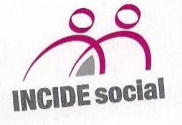 Hallazgos en otros campos
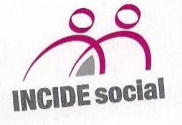 Educación
Insuficiente disponibilidad y accesibilidad a la educación media superior y superior respecto de la creciente demanda
Elevados índices de deserción escolar en educación media y media superior
Las principales causas de deserción se debe al desinterés de los niños y jóvenes para estudiar, se aburren; así como por  falta de recursos económicos
 Descenso de la pertinencia, significado y valoración de la escuela para los jóvenes, no está alineada del todo a sus necesidades y demandas por vivir en un mundo globalizado, pragmático y liberal;
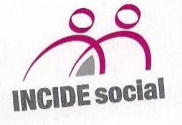 Educación
No existe congruencia entre los valores sociales que formalmente se les inculca en la escuela y su reafirmación en su vida cotidiana.
Los maestros y  los padres de familia  han disminuido  su capacidad de ayudar a los jóvenes en sus angustias.
No existen herramientas que orienten a los profesores y educandos para afrontar conductas de violencia en las aulas
Insuficiente oferta de servicios para primera infancia
Las escuelas como espacios donde se ejerce violencia
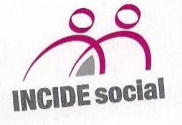 Efectos
Reducción  de la educación, las escuelas y los maestros en sus papel de contención social de las violencias y de construcción de resilencias y de paz
Incremento de la población en rezago educativo y en situación de no estudia, no trabaja y no ayuda en el hogar.
Mayor población joven en riesgo de ser reclutada para actividades delictivas
Falta de atención a primera infancia
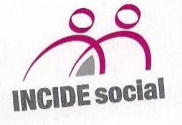 Discriminación
Discriminación visible (clases sociales, oriundos y foráneos o migrantes, jóvenes, población LGBTTTI, población indígena)
Discriminación invisible (mujeres, adultos mayores, personas con discapacidad)
Percepción de mayor discriminación por factores de riqueza: apariencia física y forma de vestir
Creciente intolerancia y violencia hacia población migrante en ciertas regiones del país y criminalización de la población migrante
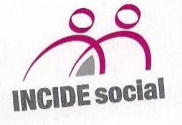 Discriminación
Políticas represivas por parte del Estado: proceso de criminalización y, en ocasiones, con una tendencia a la “limpieza social” de las expresiones y disidencias juveniles, así como de los imaginarios juveniles asociados a la pobreza
Patrones de exclusión de jóvenes hacia jóvenes por diversas culturas urbanas
Ausencia e insuficiencia de espacios de socialización de los jóvenes, así como de políticas y programas pertinentes y adecuados para la diversidad de jóvene
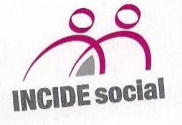 Empleo e ingresos
Insuficiente crecimiento de la economía.
Insuficiente creación de empleos formales
Creación de empleos de baja calidad
Precarización de las condiciones del trabajo formal
Deterioro del poder adquisitivo de los salarios y contención salarial
Impactos diferenciados de las crisis.
Aumento del ambulantaje y de actividades informales
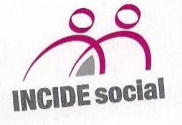 Empleo e ingresos
Diferenciación por sexo y edad de la demanda de trabajadores en ciudades de maquila
Mayor impacto del desempleo en ciudades de frontera
El desempleo puede durar mucho más.
Aumento de horas trabajadas y de actividades múltiples
Aumento de la migración por razones de trabajo e ingresos
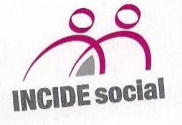 Familias
Precarización del empleo genera precarización de las condiciones de vida de las familias
Gran impacto de la crisis económicas en las familias
Aumento de perceptores y de horas trabajadas por hogar
Aumento de las carga  total de trabajo en las mujeres
Aumento del tiempo de las familias destinado a la obtención de ingresos en detrimento de la economía del cuidado
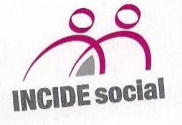 Familias
Cambio en la conformación de las familias (monoparentales, dona, unipersonales, extensas no parentales)  
Desplazamiento de los hogares a nuevas zonas de viviendas alejadas. 
Jóvenes que tienen que abandonar sus estudios para trabajar o porque ya no pueden cubrir sus gastos escolares
Niños,  niñas y adolscentes que se quedan solos por largos periodos de tiempo
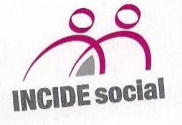 Efectos
Ruptura de roles tradicionales de género con un incremento en las tensiones y conflictos intergenéricos e intergeneracionales
Mayor estrés que se traduce en mayor violencia hacia los hijos
Ruptura de redes familiares y cuidado infantil por migración y distancia física
Debilitamiento y destrucción de filiaciones y desarrollo psicoafectivo entre miembros de las familias
Deterioro y pérdida de las capacidades y los roles de protección, crianza y cuidado de las familias
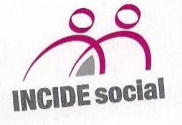 Salud
Limitada oferta de servicios de salud a la población marginada, alejada de los centros de atención
Gran cantidad de población abierta 
Disminución de la disponibilidad de información y de métodos anticonceptivos para población joven y aumento del embarazo adolescente
Incremento de la demanda de salud mental frente a insuficiencia de servicios de atención y de recursos 
Aumento del estrés por la inseguridad, la baja de salarios, aumento de horas laborales y el desempleo
incrementan las actitudes ofensivas y defensivas
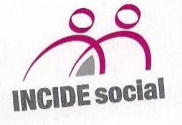 Salud
Aumento de las causas externas de muerte (accidentes, suicidios, asesinatos)
Aumento de suicidios en jóvenes y reducción de la edad del suicidio 
más frecuentes en niños de hasta 10 años
Inicio de consumo de drogas a edades más tempranas y con sustancias más adictivas
Entre los 10 y 19 años 
Heroína
Cocaína
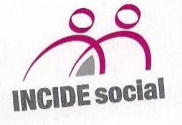 Efectos
Incapacidad del sistema de salud para enfrentar los crecientes retos en materia de salud mental comunitaria (adicciones, depresión, estrés, dolor y luto, suicidio,  angustia, miedo, abandono, etc.)
Desatención a las necesidades específicas por edad y sexo, principalmente de adolescentes, jóvenes, tanto mujeres como hombres y adultos mayores
Regresión en materia de atención a la salud sexual y reproductiva
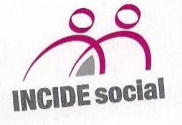